Free University of Berlin - Odesa National University Round table: Socio-Economic Challenges for the EU and Ukraine and Paths for Cooperation
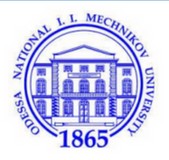 The research supporting this presentation was prepared within the project: “Socio-economic impact of the COVID-19 pandemic and Russia’s full-scale invasion on the development of EU and Ukraine: fostering research collaborations through establishing of a digital knowledge exchange platform”. This project has received funding from the European Union’s Horizon 2020 Research and Innovation programme under Grant Agreement no. 871072.
The impact of  international tourism on the socio-economic development of EU countries
Olha Kyrychenko
PhD student of Odesa National I.I. Mechnikov University
Academic supervisors: Sergii Iakubovskyi, Tetyana Rodionova
Odesa І.І. Mechnikov National University
Со-adviser from the FUB: prof. Dr. Theoharis Grigoriadis
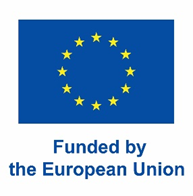 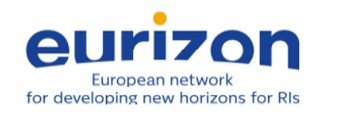 Actuality
The significance of international tourism in shaping the socio-economic landscapes of EU countries has become increasingly evident, especially in the context of the global challenges and transformations that the sector faces. International tourism serves as a major economic driver for many EU nations, contributing to GDP, job creation, and regional development. The sector not only generates direct revenue from tourist spending but also stimulates growth in interconnected industries, such as transportation, hospitality, constructions and cultural services. 
With ongoing shifts, such as digital transformation, climate concerns, and post-pandemic recovery, the EU’s tourism sector is undergoing significant changes. As countries strive to adapt to these pressures, understanding tourism's socio-economic impact becomes crucial for policymakers, business leaders, and local communities. This research thus addresses a pressing need to assess how tourism contributes to economic resilience and social wellbeing across most developed, in tourism, EU nations and to provide insights into policies that can sustain growth.
Dynamics of international tourism development in EU countries
The dynamics of international tourism development in EU countries have shown steady growth over the past decades, with periodic declines, particularly due to the COVID-19 pandemic. Before the pandemic, Europe remained one of the most attractive tourist regions globally, accounting for a significant share of global tourism revenue. After the crisis, the sector began  actively recover, adapting to new conditions and trends such as digitalization, sustainable development, and environmental responsibility. In recent years, there has been a gradual return to pre-crisis levels, with an increase in the number of tourists, higher spending, and the emergence of new tourism strategies.

The level of tourism development in EU countries varies significantly. For example, Spain, France, and Italy traditionally lead in terms of tourist numbers and revenues, thanks to their rich cultural heritage and popular tourist attractions. At the same time, Eastern European countries, such as Poland, Hungary, and Romania, have been developing tourism more actively in recent years but still have lower tourist flows and revenues.
A comparative analysis of tourist flows and economic growth across all EU countries was conducted, and based on these criteria (tourists spendings, tourist arrivals and GDP per capita), a cluster analysis was performed. This analysis identified four distinct clusters.
The place of selected EU countries in the ranking of the most visited countries in the world (2019-2024 (Q3)
Comparative analysis of tourist flows and spendings with the economic growth  in Germany and France
Germany and France are showing positive trends in all key indicators. The number of international tourists and tourist spending are increasing, with some fluctuations due to the pandemic. GDP per capita is also showing significant growth, confirming the countries economic development.
Germany and France remain popular tourist destinations and continue to be important economic players in Europe.
Comparative analysis of tourist flows and spendings with the economic growth in Italy and Spain
Italy is showing steady growth in all three indicators: international tourist arrivals, tourist spending and GDP per capita. Despite a significant decline in 2020 due to the Covid-19 pandemic, tourism activity and spending have recovered quickly, reaching new records in 2023. GDP per capita also continues to grow steadily, indicating the country's positive economic dynamics.
Spain is showing positive trends in all three indicators: the number of international tourists, tourist spending and GDP per capita. The Covid-19 pandemic caused a significant decline in tourist numbers and spending in 2020, but the rapid recovery in the following years indicates the stability of the tourism industry and the country's economy. GDP per capita is steadily increasing, confirming the increase in the economic well-being of the Spanish population.
Comparative analysis of tourist flows and spendings with the economic growth in Croatia (1995-2023)
Croatia's tourism sector has experienced strong growth over the years, with a strong correlation between the number of international tourists and their spending, reflecting the country's growing popularity as a tourist destination.

       Croatia's GDP per capita has also shown steady growth, further highlighting the country's economic strength and resilience in the face of global challenges.
Comparative analysis of average length of stay in selected countries
Italy, Spain and Croatia demonstrate a general decline in the average length of stay, suggesting evolving tourist preferences toward shorter trips.
         France and Germany remained stable with minimal fluctuations. France and Germany have consistently shorter stays, reflecting their urban and business-centric tourism.
         The pandemic temporarily increased stays in Germany, Croatia and Italy, likely due to travel restrictions leading to fewer but longer trips.
Comparative analysis of number of beds in selected countries (1995-2023)
France and Croatia have maintained consistent  bed numbers, possibly focusing
 more on quality and capacity utilization rather than expansion.
           Spain experienced the fastest growth in bed numbers, reflecting its aggressive strategies in expanding tourism infrastructure.
           While 2020 show a decline in bed numbers in most countries due to the pandemic, recovery was evident by 2022, especially in Germany, Spain, and Italy.
Regression equations for selected EU countries   (1995-2023)
Note: Trst – number of international tourists, Exps – international tourist spending, Beds – number of beds, Stay – average length of stay in the country, GDPpc – GDP per capita
Main strategies of the selected eu countries in tourism industry development
Croatia
Development of sustainable tourism: focus on preserving the natural resources of the Adriatic coast and developing ecotourism.
Diversification of tourism products: promoting cultural, gastronomic and rural tourism alongside traditional beach tourism.
Improvement of infrastructure: investing in upgrading the transport network, especially ports and airports, to increase accessibility of the region.
Long tourist season: measures to promote tourism outside the summer season, including festivals, wine tours and active leisure activities.
Digital platforms and social media: active use of Instagram, Facebook and YouTube to promote tourist destinations
France
Preservation of cultural heritage: supporting historical sites and museums such as Versailles and the Louvre to attract cultural tourists.
Digitalization of tourism: implementing technologies to simplify bookings, developing apps for tourists.
Development of gastronomic tourism: promoting French cuisine as an intangible heritage.
Decentralization of tourism: developing regions outside Paris such as the Côte d'Azur, Provence, Alsace.
Main strategies of the chosen eu countries in tourism industry development
Spain
Innovation and technology: implementing smart tourism through digital platforms and apps for travelers.
Seasonal diversification: focus on winter activities, cultural and sporting events to reduce the pressure on beach areas.
Maintaining the ecological balance: developing green tourism and combating mass tourism (overtourism) in cities such as Barcelona.
Supporting small businesses: creating conditions for family hotels, restaurants and artisan businesses.
Participation in international exhibitions: active presence at major tourism fairs.

Italy
Promoting cultural tourism: investing in the restoration of historical monuments such as the Colosseum and Pompeii.
Gastronomic tourism: developing wine tours and culinary routes.
Rural and agrotourism: promoting lesser-known regions such as Umbria and Basilicata to distribute the tourist flow more evenly.
Supporting sustainable tourism: initiatives to minimize the impact on nature, including the development of eco-trails and greenways.
Main strategies of the chosen eu countries in tourism industry development
Germany

Cultural and historical tourism: focus on monuments such as Bavarian castles, the Berlin Wall, museums.
Business tourism: development of infrastructure for holding international exhibitions and conferences (e.g. in Hanover, Frankfurt, Hamburg).
Nature tourism: promotion of active recreation in the Alps and on lakes, cycling.
Inclusive tourism: creating facilities for travelers with disabilities.
Environmental responsibility: development of eco-friendly hotels and alternative modes of transport, such as electric trains.

These strategies allow countries not only to maintain their positions among leading tourist destinations, 
but also to adapt to global challenges such as climate change and digitalization.
Conclusions
Tourism in the selected EU countries has shown significant growth and resilience, demonstrating the sector's crucial role in driving socio- economic development. 

In the different studied countries, we observed varying relationships between GDP per capita and tourism indicators. While in some countries, a strong positive correlation was found, where increases in international tourist arrivals and tourism-related expenditures significantly impacted GDP per capita, in others, the connection was less pronounced or influenced by additional factors such as domestic economic policies or infrastructure development. These differences highlight the complex and multifaceted role of tourism in economic development across various nations.

To further enhance the sector's sustainability, it is essential to diversify tourism 
     markets, integrate digital technologies, and develop innovative tourism
     models that respond to emerging global trends.
References
World Development Indicators | DataBank. DataBank | The World Bank. Retrieved from: https://databank.worldbank.org/indicator/NY.GDP.PCAP.CD/1ff4a498/Popular-Indicators

Global tourism industry - statistics & facts.   Retrieved from:  https://www.statista.com/topics/962/global-tourism/#topicOverview

145 key tourism statistics. UN Tourism | Bringing the world closer. Retrieved from: https://www.unwto.org/tourism-statistics/key-tourism-statistics

 Statista - The Statistics Portal for Market Data. Retrieved from: https://www.statista.com/topics/3848/travel-and-tourism-in-europe/

Final report.  (2021). Regional impacts of the COVID-19 crisis on the tourist sector. 1st edition. Luxembourg: Publications Office of the European Union. doi: 10.2776/179573

UNWTO World Tourism Barometer - May 2023. Retrieved from: https://webunwto.s3.eu-west-1.amazonaws.com/s3fs-public/2023-05/UNWTO_Barom23_02_May_EXCERPT_final.pdf?VersionId=gGmuSXlwfM1yoemsRrBI9ZJf.Vmc9gYD

Most Visited Countries in the World 2024: Statistics. Retrieved from: https://wptravel.io/most-visited-countries-in-the-world/#h-top-10-most-visited-countries-in-the-world-all-time
THANK YOU!